KiÓm tra bµi cò
2 + 4 =       1 + 5 =       3 + 2 =
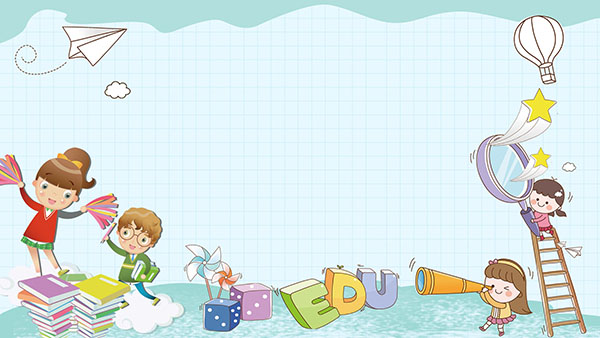 CHÀO MỪNG QUÝ THẦY CÔVÀ CÁC EM HỌC SINH!
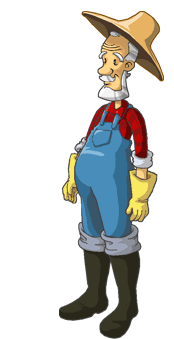 NHỔ CÀ RỐT
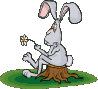 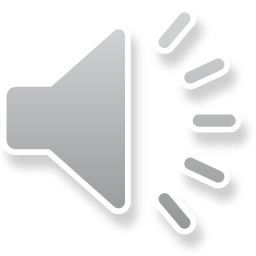 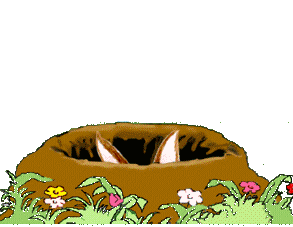 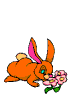 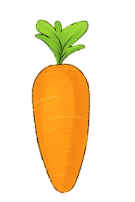 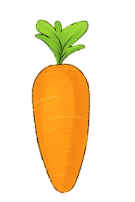 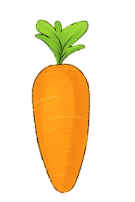 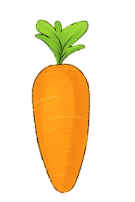 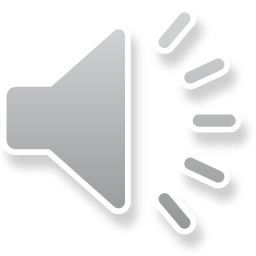 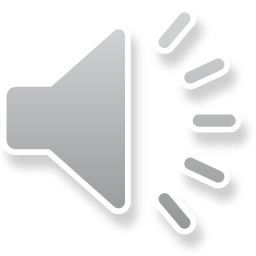 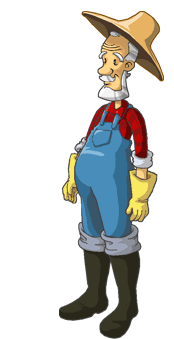 Con có dám thử không?
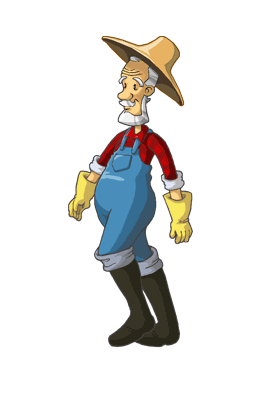 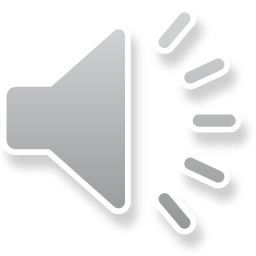 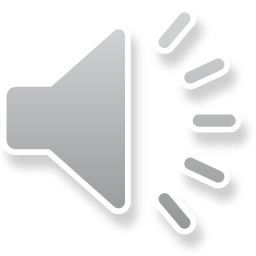 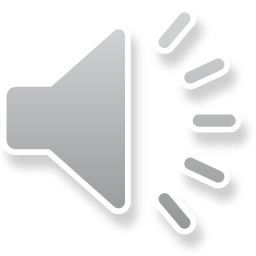 Được chứ. Nhưng để ta xem con ở trường có học hành đàng hoàng không thì ta mới cho
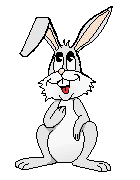 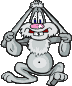 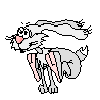 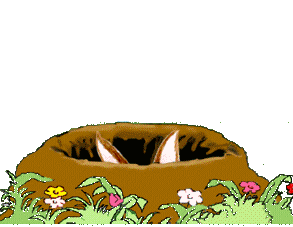 Bác ơi ! Cháu đói lắm bác cho cháu củ cà rốt được không ạ ?
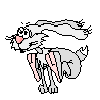 Dạ. Con đồng ý
Giờ ta sẽ cho con tự nhổ cà rốt
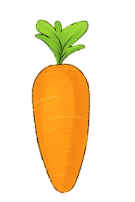 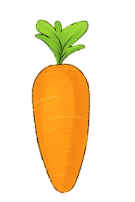 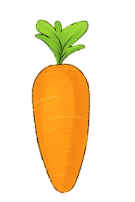 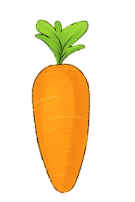 2 + 4 = ?
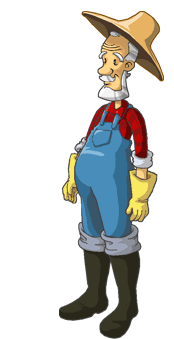 A : 6
B : 5
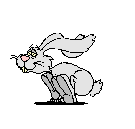 C : 3
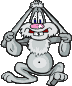 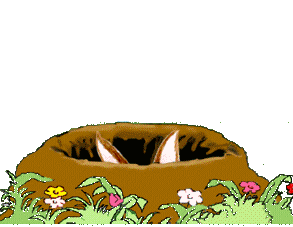 D : 4
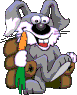 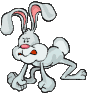 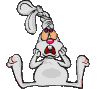 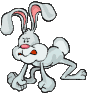 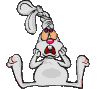 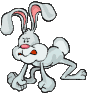 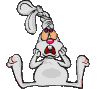 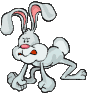 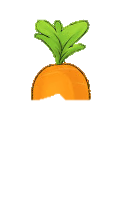 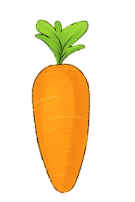 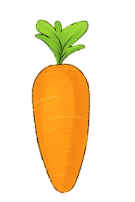 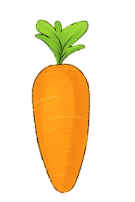 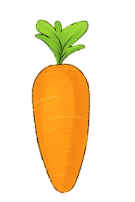 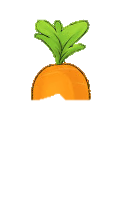 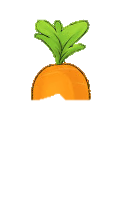 A                   B                   C                   D
1 + 5 = ?
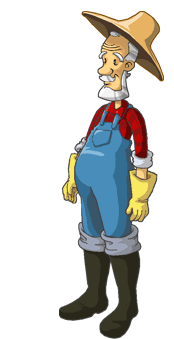 A : 5
B : 6
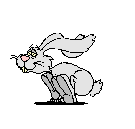 C : 4
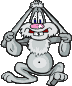 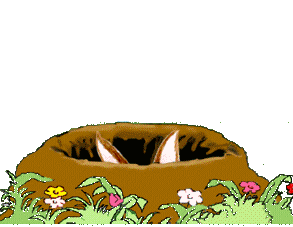 D : 3
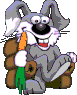 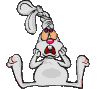 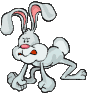 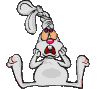 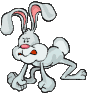 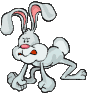 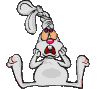 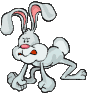 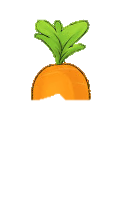 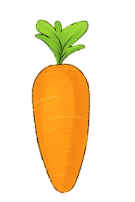 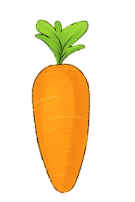 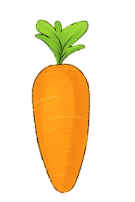 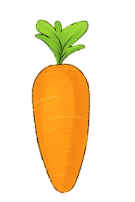 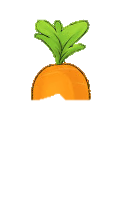 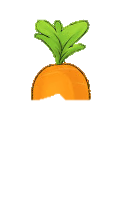 A                   B                   C                   D
3 + 2 = ?
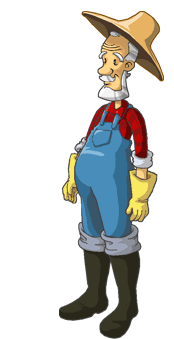 A : 4
B : 6
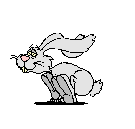 C : 5
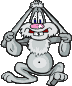 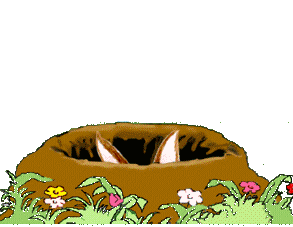 D : 7
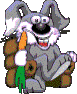 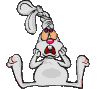 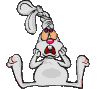 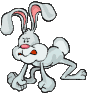 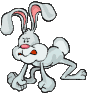 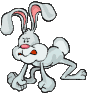 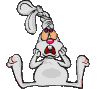 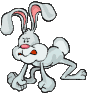 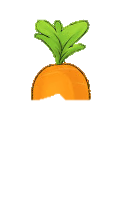 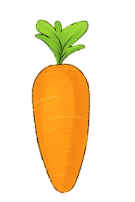 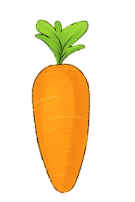 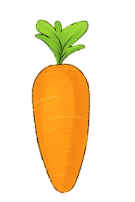 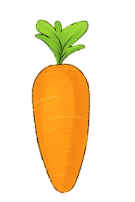 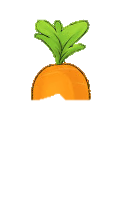 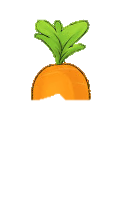 A                   B                   C                   D
PHÉP CỘNG TRONG PHẠM VI 6 (tt)
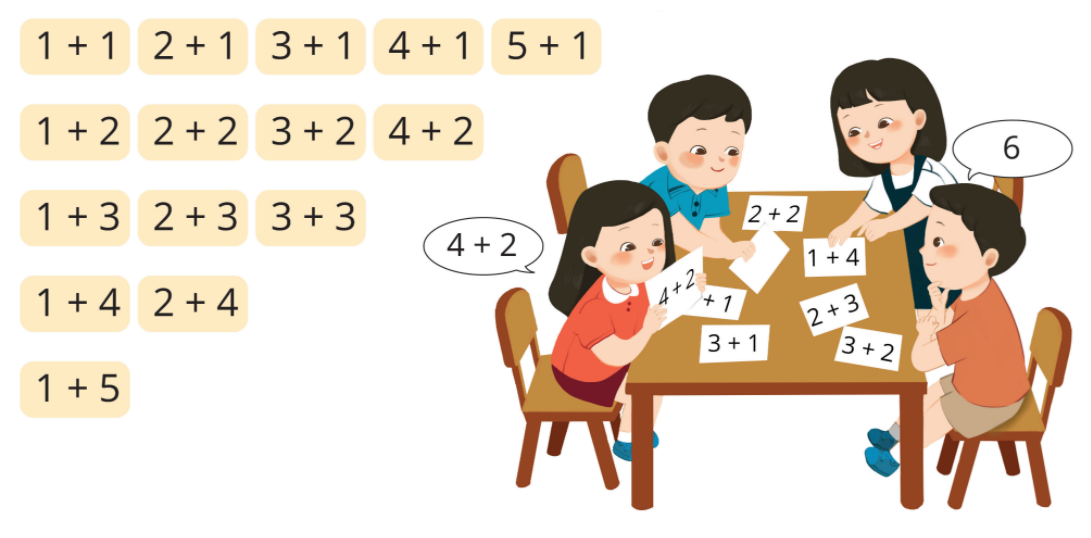 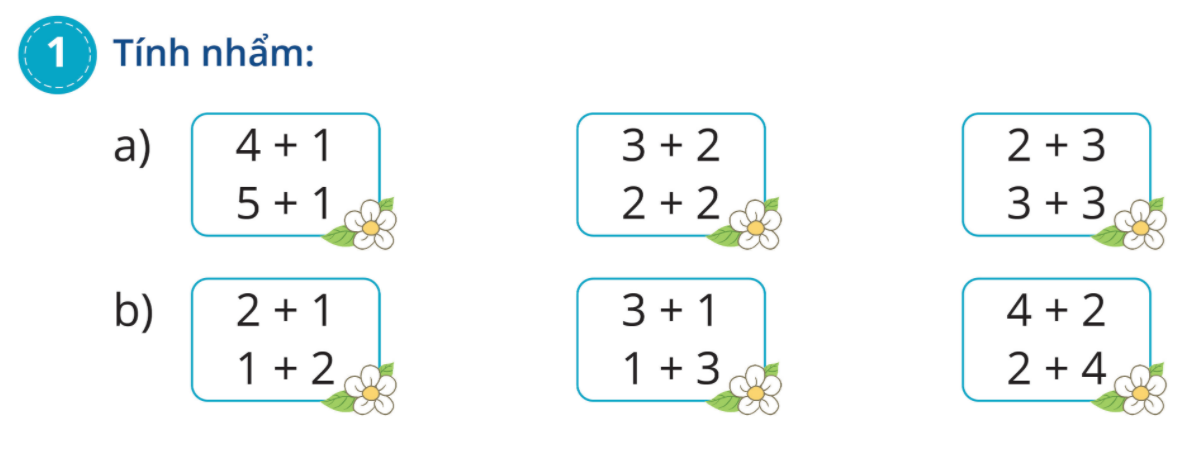 = 5
= 5
= 5
= 4
= 6
= 6
= 3
= 4
= 6
= 3
= 4
= 6
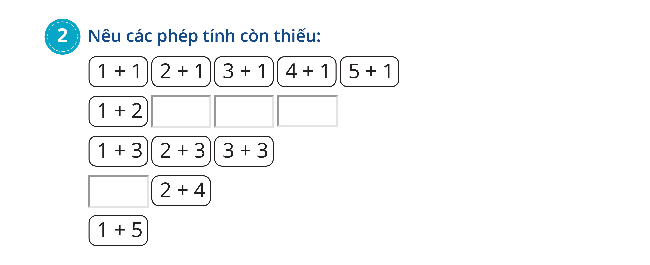 1 + 3
1 + 4
1 + 5
1 + 4
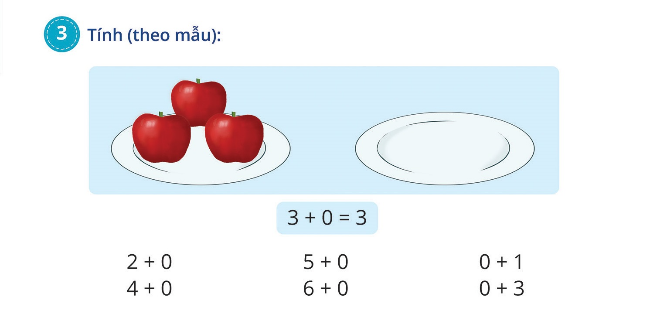 = 2
= 5
= 1
= 4
= 6
= 3
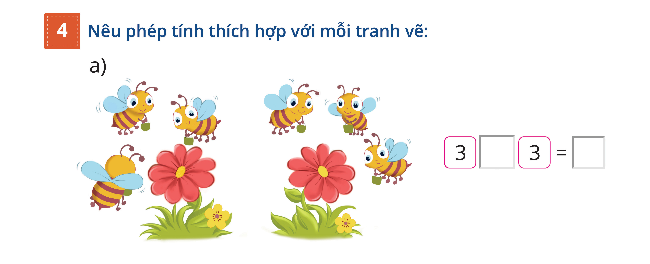 6
+
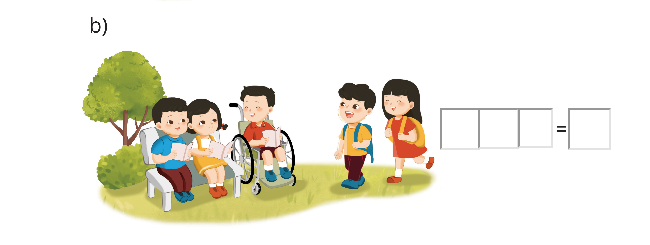 3   +    2      5
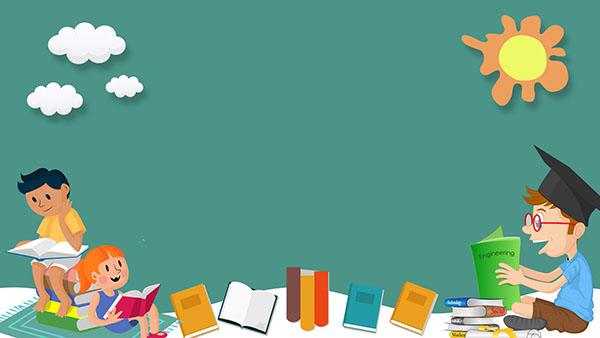 Củng cố bài học